الثقافة والشخصيةCulture et pérsonnalité
محاضرات مقدمة لطلبة السنة الثانية ماستر 
أنثروبولوجيا ثقافية واجتماعية
التعريف بالمساق
يهدف هذا المساق إلى إعطاء الطالب فكرة شاملة عن هذا المبحث الذي يطلق عليه أيضا (الأنثروبولوجيا النفسية). من خلال تدريس الخلفية التاريخية لهذا العلم واهم رواده ومدارسه وعلاقته بنظريات علم النفس المختلفة. ثم الانتقال بعد ذلك إلى دراسة الثقافة: قطاعاتها، خصائصها، ومستوياتها،. ثم دراسة الشخصية: مفهومها، العوامل المحددة لها، قياسها، نظرياتها. ثم دراسة نظريات الثقافة والشخصية وطرق البحث في مجال الثقافة والشخصية.
محتوى المادة:
الثقافة و السلوك  الجزائري.
الثقافة و القيم  في  المجتمع الجزائري .
الشخصية الجزائرية و التحول الثقافي. 
صورة  الزعيم في  المخيال الاجتماعي .
مفهوم الثقافة و الشخصية. 
الثقافة و المرجعيات الفكرية. 
المنطلقات الايديومعرفية للثقافة  الجزائرية. 
الثقافة و الشخصية الجزائرية.
السمات العامة للشخصية الجزائري.
-	المنطلقات الايديو معرفية للثقافة  الجزائرية
التراث الثقافي خلال القرن التاسع الهجري)  الخامس عشر الميلادي(  باعتباره التركة التي ورثها العهد العثماني. فإنتاج القرن التاسع كان في الواقع خاتمة لإنتاج فترة امتدت ثلاثة قرون مبتدئة بعهد الموحدين، وكان في نفس الوقت فاتحة لإنتاج عهد العثمانيين بالجزائر، وهو العهد الذي انتهى بدوره سنة )1246 (1830/ م.
وبالرغم من أن القرن التاسع كان عهد إنتاج ثقافي وفير فإنه على المستوى السياسي كان عهد اضطراب وتدهور. ذلك أن الحدود السياسية لجزائر القرن التاسع لم تكن مضبوطة وثابتة. وكلمة الجزائر عندئذ لم تكن تطلق إلا على مدينة ساحلية صغيرة قليلة الأهمية، ولم تكن تعني بأية حال (القطر الجزائري) المعروف الآن. فهذا المفهوم لكلمة (الجزائر) لم يصبح معروفا إلا منذ القرن العاشر أي أثناء الحكم العثماني. بل إن عبارة (المغرب الأوسط) التي أطلقها العرب المسلمون لم تكن تعني بالضبط حدود الجزائر الحالية لأن هذه العبارة وأمثالها (المغرب الأدنى، المغرب الأقصى) كانت غامضة غموض حدود الإمارات الإسلامية التي تعاقبت على حكم المغرب العربي.
-	المنطلقات الايديو معرفية للثقافة  الجزائرية
وتثبت خريطة القرن التاسع السياسية أن المغرب العربي كان تحت نفوذ ثلاث دول رئيسية هي: المرينية والزيانية والحفصية. ومن التسامح فقط القول بأن الأولى كانت تحكم ما هو الآن المغرب الأقصى، وأن الثانية تحكم ما هو الآن الجزائر، وأن الثالثة تحكم ما هو الآن تونس. ذلك أن جزءا كبيرا من الشرق الجزائري اليوم (بما في ذلك قسنطينة وعنابة وبجاية وبسكرة وتقرت) كانت تحت هيمنة الدولة الحفصية، وكان ما يعرف اليوم بالغرب الجزائري تحت نفوذ الدولة الزيانية التي اتخذت قاعدتها تلمسان. أما وسط القطر الجزائري الحالي فقد كان منطقة عازلة بين الحفصيين والزيانيين، ومن ثمة كان منطقة صراع دائم بين القوتين، ولذلك ظهرت فيه إمارات محلية صغيرة كانت تحتفظ بحيادها أحيانا ولكنها كانت في أغلب الأحيان تتبع الأقوى. ولم يكن التنافس والطموح مقصورين على الزيانيين والحفصيين، بل لقد تدخلت في ذلك منافسة وطموح المرينيين أيضا ضد الزيانيين المجاورين تارة وضد الحفصيين البعيدين عنهم تارة أخرى. وهكذا وصلت جيوش المرينيين في بعض الأوقات إلى تونس والزاب وقسنطينة كما وصلت جيوش الحفصيين إلى المدية ومليانة وتلمسان. ويضاف إلى هذا التطاحن (الإقلميي) تطاحن (عائلي) مرير وطويل.
-	المنطلقات الايديو معرفية للثقافة  الجزائرية
-	المنطلقات الايديو معرفية للثقافة  الجزائرية
فكل أسرة من الأسر المذكورة (المرينية والزيانية والحفصية) كانت في خصومة داخلية مستمرة على الملك والصولة. فالابن ضد أبيه والأخ ضد أخيه وابن العم ضد ابن عمه، والفرع الفلاني ضد الفرع الفلاني، وهكذا. ووسط هذا التمزق العائلي كان الأدعياء والمتآمرون والمغامرون والمستفيدون يزيدون النار حطبا. ولم يكن هذا الحطب سوى العامة التي كانت تطير لكل هيعة وتنصت إلى كل ناعق. وبذلك كثرت الحروب وسادت الفوضى وعمت اللصوصية وارتخى حبل الأمن. وتكشف (الفارسية) لابن القنفذ القسنطيني (ونوازل) المازوني و (معيار) الونشريسي، وكلها معاصرة لهذه الأحداث، عن هذا الوضع المتدهور. وسنشير إلى ذلك في حينه.
-	المنطلقات الايديو معرفية للثقافة  الجزائرية
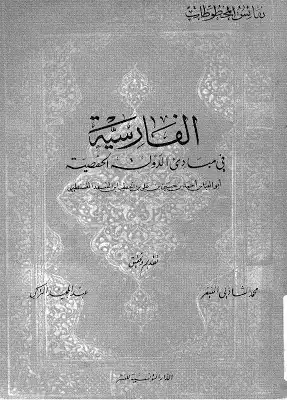 الفارسية في مباديء الدولة الحفصية ابن قنفذ القسنطيني
الدرر المكنونة في نوازل مازونة
المعيار المعرب والجامع المغرب عن فتاوى أهل إفريقية والأندلس
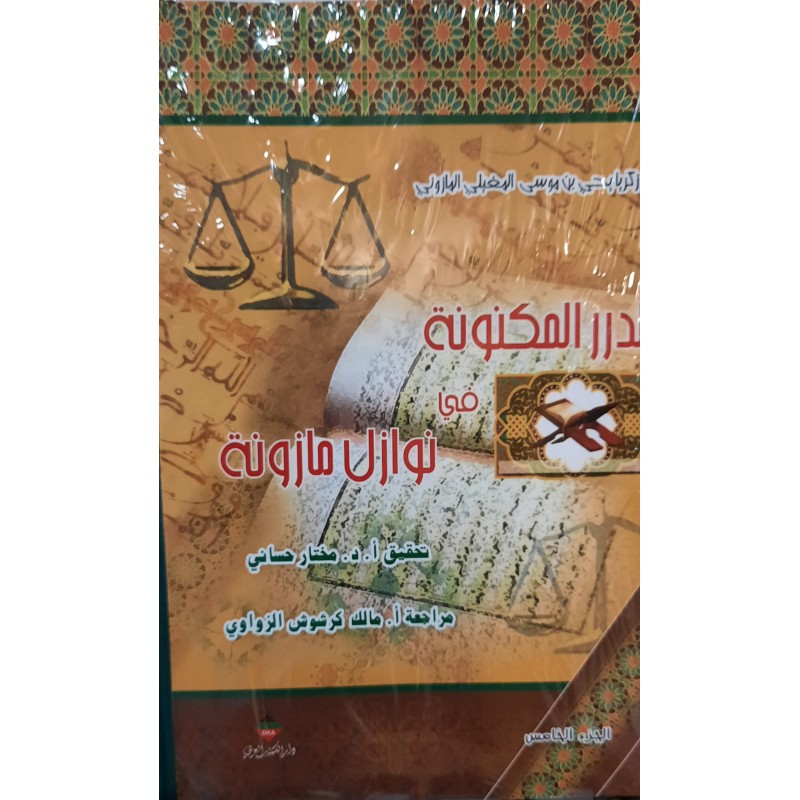 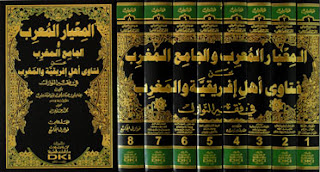 -	المنطلقات الايديو معرفية للثقافة  الجزائرية
ولعله لو اقتصر النزاع على الإقليمية والعائلية لهان الأمر، ولكنه أخذ طابعا دوليا أيضا. ذلك أن عددا من ثغور المغرب العربي قد احتلها البرتغاليون والإسبانيون وأصبحت الثغور الأخرى، وحتى المدن الداخلية، مهددة باحتلالهم. ومن الثغور الجزائرية التي احتلها الأجانب خلال القرن التاسع، تدلس (دلس) وجيجل وعنابة وبجاية ووهران. وقد أصبح هؤلاء الأجانب يتدخلون في الشؤون الداخلية لكل إقليم من الأقاليم الثلاثة ولكل أسرة من الأسر الحاكمة. وبالإضافة إلى ذلك كان أحد الأطراف المتنازعة إقليميا أو عائليا يلتجيء إلى هذا الأجنبي أو ذاك لينصره على خصمه، وكانت سيطرة هؤلاء الأجانب على الطرق البحرية والمسالك التجارية قد اضعفت من الطاقة الاقتصادية للسكان. وكان ضغط الإسبان خاصة على مسلمي الأندلس قد حمل هؤلاء على الهجرة إلى سواحل المغرب العربي مما قلب الميزان الاقتصادي والاجتماعي والسياسي فيه. وسنعرف من خلال دراسة الإنتاج الثقافي اثر التدخل الأجنبي على الأوضاع هناك كما سنعرف اثر الهجرة الأندلسية على الحياة العامة.
-	المنطلقات الايديو معرفية للثقافة  الجزائرية
فقد وصف أبو العباس احمد بن القنفذ القسنطيني في كتابه (الفارسية في مبادئ الدولة الحفصية) الذي انتهى منه سنة 806 حالة الاضطراب السياسي المشار إليه في الشرق الجزائري. ذلك أنه تحدث عن نقض بيعة السلطان الحفصي في قسنطينة وبجاية وعنابة وبسكرة حيث قضي على إمارة بني مزني في بسكرة والأوراس. وعندما حاول السلطان استعادة نفوذه كاد يلقي حتفه في جبال الأوراس. ورغم أن ابن القنفذ كان يريد التقليل من الاضطرابات لأنه كان يتحدث عن عهد سيده السلطان الذي أهدى له كتابه (الفارسية)، فإن الفوضى الاقتصادية والاجتماعية والسياسية بشرق البلاد تظهر واضحة من ثنايا الكتاب. وقد تحدث ابن القنفذ أيضا عن احتلال الأجانب لثغر تدلس ومحاولتهم احتلال ثغر عنابة ودخولهم مرسى القل. ومما قاله عن أثر احتلال تدلس (ووقع بأهلها ما هو معلوم) دون أن يصف ما وقع. أما عن عنابة فقد قال إن النصارى قد نزلوها (بنحو سبعين قطعة).  ويمكن أن نضيف إلى المصادر التي تتحدث عن الاضطرابات السياسة في القرن التاسع (كتاب العدواني) الذي وضعه صاحبه بعد دخول العثمانيين ولكنه فصل القول في حوادث وحروب الصحراء الشرقية (صحراء قسنطينة كما كانت تسمى) في الفترة التي ندرسها.
-	المنطلقات الايديو معرفية للثقافة  الجزائرية
ونظم لسان الدين بن الخطيب شعرا لابن خلدون وذكر فيها آل مزني:
فبنان بني مزني مزن		تنهل بلطف مصرفها
مزن مذ حل ببسكرة		يوما نطقت بمصحفها
شكرت حتى بعبارتها		وبمعناها وباحرفها
ضحكت بابي العباس من الا		يام ثنايا زخرفها
وتنكرت الدنيا حتى		عرفت منه بمعرفها
-	المنطلقات الايديو معرفية للثقافة  الجزائرية
ورغم أن يحيى المازوني لم يؤلف كتابه (الدرر المكنونة في نوازل مازونة) لكي يكون كتابا سياسيا فإنه ضمنه من قضايا العصر وفتاوي الفقهاء أو النوازل ما يكشف عن الحياة السياسية والاقتصادية في الغرب الجزائري، وخصوصا ضعف الدولة الزيانية . وكان المازوني قد عاش في ظل ثلاثة ملوك من هذه الدولة. وشهد خلال ذلك، إلى جانب ضعف البناء الداخلي للدولة وعلاقتها بالسكان، هجمات الحفصيين المتكررة ضد الزيانيين تلك الهجمات التي وصلت إلى عاصمتهم، تلمسان. ومن هذا الكتاب يمكننا الحكم على ضعف بني مرين أيضا لأن المازوني قد أكثر من النقل عن علماء وسط وشرق الجزائر وتونس (مدينة الجزائر، والقيروان، تونس) بدل النقل عن علماء فاس عاصمة المرينيين. كما قد يدل على ذلك اتجاه الدراسة والبحث نحو المشرق، حسبما لاحظ أحد الباحثين. وقد كانت القضايا التي تحدث عنها المازوني معبرة عن روح العصر. فالنوازل تدور حول مشاكل سياسية واجتماعية خطيرة كان مجتمع القرن التاسع يعاني منها. ومن ذلك اللصوصية والظلم والغصب والضرار وتهريب السلاح والمصادمات الجماعية والأوبئة والمجاعات ونحوها، وهي الدوافع التي أرغمت الناس على مغادرة منازلهم وأوطانهم. فالحروب والغارات لم تسمح للفلاحين بالقيام بزراعة الأرض وتوفير الإنتاج، وانعدام الأمن وتراخي قبضة السلطان جعلت الناس يفتقدون العدل في الحكم ويعتمدون على أنفسهم في نيل حقوقهم. وهكذا أصبح العلماء والقضاة، حسب نوازل المازوني، هم الذين يقومون بالسهر على تنفيذ القانون   وأنى لهم ذلك في مجتمع يسوده الفساد والاضطراب!
-	المنطلقات الايديو معرفية للثقافة  الجزائرية
وقد كان لهذه الاضطرابات السياسية وسوء الأحوال الاقتصادية عاقبة وخيمة على الحياة الثقافية. فهاجر بعض العلماء إلى المشرق والمغرب، وربط آخرون منهم مصيرهم ببعض الأمراء، بينما انزوى بعضهم مفضلا عيشة الزهد والهروب من أدران الحياة. وقد خسرت الحياة الثقافية في الجزائر من هجرة عالم جليل هو أحمد بن يحيى الونشريسي إلى فاس لأسباب سياسية.
-	المنطلقات الايديو معرفية للثقافة  الجزائرية
ووسط هذه الصورة المضطربة للحياة السياسية كانت هناك بعض المدن تنمو بعدد سكانها وتشع بمدارسها ومساجدها ثقافة يتغذى منها المجتمع روحيا وعقليا. ومن هذه المدن نذكر تلمسان وقسنطينة وبجاية ومازونة ووهران والجزائر وعنابة وبسكرة. ففي كل مدينة من هذه المدن عائلات اشتهرت بالعلم والتأليف والدرس أو بالزهد والتصوف. ومن هذه العائلات عائلة المقري والعقباني في تلمسان، وعائلة ابن باديس والقنفذ في قسنطينة، وعائلة المنجلاني والمشدالي في بجاية، وعائلة ابن السكات بمدينة الجزائر. كما اشتهرت بسكرة بعلمائها أبي زيان ناصر بن مزني وعيسى بن سلامة وأبي محمد عبد الله المعروف بقصيدته في المديح النبوي: دار الحبيب أحق أن تهواها ... وتحن من طرب إلى ذكراها.
-	المنطلقات الايديو معرفية للثقافة  الجزائرية
ورغم أن الإحصاءات الدقيقة تعوزنا في الوقت الراهن فإن كل مدينة من المدن المذكورة كانت تحتوي على عدد من المساجد والمدارس والمؤسسات العامة والخاصة كالقصور والمنازل الفاخرة والحمامات والمصانع والأضرحة والفنادق ونحو ذلك. وتثبت بعض الإحصاءات أن عدد مدارس تلمسان كان في نهاية القرن التاسع خمسا على الأقل وأن عدد مساجدها كان حوالي ستين مسجدا. ومن الممكن أن نقول إن مدينة قسنطينة وبجاية  تحتويان على عدد من المدارس والمساجد قريب من ذلك. وكان التعليم، بجميع مستوياته منتشرا في المدارس والمساجد وفي الزوايا التي أخذت تنتشر، كما سنرى. وكانت حلق الدروس حول كل أستاذ مشهور سواء في المدرسة أو الجامع أو في الزاوية، هي المنبع الذي ينهل منه تلاميذ وطلاب القرن التاسع، وهو نفسه المنبع الذي ظل يغذي أجيال المتعلمين المسلمين بثقافة تقليدية، ولكنها كانت تحتوي على شرارات كامنة في انتظار الفرصة. وسنرى أن هذا التعليم قد غلبت عليه الروح النظرية. وكاد أصحابه لا يخرجون عن علوم الدين وعلوم العربية. وسنرى أيضا أن زوال الفلسفة الموحدية قد أفسح المجال أمام الفقهاء المالكية الذين عادوا إلى الاعتناء بالفروع الفقهية. وقد نشأت مدارس متعددة، كمدرسة القيروان، همها العناية بالفقه المالكي خاصة. وتبع ذلك، تمشيا مع الضعف السياسي، سطحية التعليم وقلة موارده وضعف أساتذته. ومع ذلك فإن بعض العلوم العملية ظلت حية لا سيما في تلمسان. فقد كان فيها، حسب رواية عبد الباسط بن خليل، طبيبان هما محمد بن علي بن فشوش (أحد أطباء تلمسان في المزاولة والدرس) وموشى بن صمويل المعروف بابن الأشقر اليهودي الذي كان، بالإضافة إلى الطب، عالما بالوفق والميقات وعلوم أخري قديمة، وكان ابن الأشقر من مهاجري الأندلس وملازما لسلطان تلمسان عندئذ محمد بن أبي ثابت.
-	المنطلقات الايديو معرفية للثقافة  الجزائرية
وقد كان لهجرة الأندلسيين أثر كبير على المجتمع الجزائري من جميع النواحي. ولعل القرن التاسع قد شهد أكبر موجة من موجات هذه الهجرة. ففيه اشتدت وطأة الإسبان على بقايا المسلمين في الأندلس. وفيه سقطت (سنة 1492) آخر قلعة لهم هناك. لذلك تدفقت أمواج المهاجرين على شواطئ المغرب العربي ينشدون الحماية والأمن ويبحثون في نفس الوقت عن طريق العودة والثأر. وكانت طبقات المهاجرين تختلف ثروة وثقافة وجاها. ففيهم أبناء الشعب البسطاء وأحفاد الملوك الوجهاء، وفيهم أصحاب الصنائع وأصحاب القلم. وهكذا كانت المأساة الإنسانية في الأندلس خيرا وبركة على مجتمع المغرب العربي الذي كان دائما يلعب دور الوسيط في الإنتاج الثقافي وليس دور المنتج.
-	المنطلقات الايديو معرفية للثقافة  الجزائرية
ومن أبرز ما تميز به القرن التاسع في الجزائر ظهور عقيدة المرابط وانتشار الزوايا وافتتاح عهد التصوف (العملي خصوصا) . وهذه الظاهرة هي التي سنجدها تزداد انتشارا وإغراقا في القرون الثلاثة اللاحقة للعهد العثماني. ولا شك أن وجود هذه الظاهرة كان يعود بالدرجة الأولى إلى ضعف الدولة أمام الانحلال الداخلي والخطر الخارجي. حقا ان التصوف قد ظهر في المشرق قبل ذلك بقرون ووجد طريقه إلى المغرب العربي في حينه ولا سيما مذهب الغزالي الذي كان له في الموحدين أنصار ودعاة. ولكن المبالغة في الاعتقاد في الشيخ وابتداع الحضرة والأوراد وغيرها. والالتفاف حول زاوية ذلك الشيخ أو ضريحه كل هذه أمور تكاد تكون وليدة القرن التاسع وما بعده. وقد جاء العهد العثماني ليزيدها حماية وتعهدا ولتزداد هي بدورها في ظله ازدهارا وتفريعا.
-	المنطلقات الايديو معرفية للثقافة  الجزائرية
وقد أدت المبالغة في الاعتقاد في الشيخ وانتشار الزوايا والأضرحة إلى نتيجتين خطيرتين أولاهما تبسيط المعرفة وثانيتهما غلق باب الاجتهاد. ذلك أن نقل التعليم إلى الزوايا قد أدى إلى الاكتفاء بالحد الأدنى منه بطريقة جافة ريفية ضيقة. وأصبحت الزاوية بذلك تنافس المدرسة والجامع (الجامعة) في نشر التعليم وفي كسب الأنصار. وبدل أن يلتف الناس حول العلماء المتنورين في المدارس والمساجد أصبحوا يلتفون في زاوية حول شيخ أو مقدم تغلب على عقله الخرافة وعلى أحواله الزهد. وهكذا تدهور مستوى التعليم. وهذه المنافسة بين العالم والمرابط أو الجامع والزاوية قد أجبرت أيضا علماء المساجد والمدارس على تبسيط آرائهم وطرقهم في التعليم ومحتويات دروسهم حتى لا يفر الطلبة إلى الزوايا والمرابطين.
-	المنطلقات الايديو معرفية للثقافة  الجزائرية
فالتنافس إذن كان من أجل البحث عن الأتباع وضمان لقمة العيش وليس من أجل رفع مستوى التعليم أو المساهمة في ترقية الحياة الفكرية. ولا شك أن التعليم الذي يقوم على هذه الأسس لا يترك مجالا للاجتهاد وحرية الرأي والبحث وراء المجهول وإعطاء تفسيرات حرة وفلسفية لقضايا الدين والعصر . وهكذا اكتفى العلماء بالشقشقة اللفظية والاقتصار على الفروع دون الأصول. وبينما كانت الأديرة في أوروبا في موقف دفاع عن نفسها أمام تقدم العلم أصبحت الزوايا في الجزائر (وفي بقية العالم الإسلامي) في موقف الهجوم. ولذلك لا نستغرب أنه عندما كانت شمس المعرفة في أوروبا تطل من وراء السحاب كانت شمس المعرفة في الجزائر تفر غاربة وسط ضباب كثيف.
-	المنطلقات الايديو معرفية للثقافة  الجزائرية
ولعل النص التالي يصور هذا التحول العقائدي والاجتماعي الذي أشرنا إليه. وإليك النص: (ففي هذه القرون التي أعقبت تفكك الموحدين وسقوط دولتهم وشهد فيها المغرب هذه الفترة القلقة المفعمة بالاضطرابات السياسية وعرف إبانها الأطماع الأجنبية سرت في جميع أجزائه روح غريبة جعلت الشعب يقبل إقبالا لم يعرفه من قبل على أمور المجاهدة والكشف وينخرط في الزوايا والربط ويؤمن بالأولياء وكراماتهم ويتناقل خرقهم للعادات وإخبارهم بالمغيبات واحتجابهم عن الأنظار. إلى غير ذلك من التصاريف. وهو مأخوذ كأنه قد أصابه مس من الجن. ثم نجده يندفع في زيارة قبور هؤلاء الأولياء وأضرحتهم ويقيم حلقات الذكر حول قبابهم وتتشكل بهذه الطرق الصوفية التي ملأت البلاد من أقصاها إلى أقصاها بكل ما عرف لها من نظام كهنوتي دقيق يضم النقباء والنجباء والأبدال والأوتاد والمريدين).
-	المنطلقات الايديو معرفية للثقافة  الجزائرية
ولكن علماء الجزائر لم يكونوا يشكون من ظلم الحكام فقط بل كانوا يشكون من ظلم الناس أيضا. فقد اشتهر الجزائريون منذ القديم بأنهم لا يقيمون وزنا لعلمائهم ولا يعترفون لهم بحرمة أو عهد، وهي ظاهرة كانت أقسى على هؤلاء العلماء من ظلم الحكام وظلم العصر. بل لعلها هي التي اجبرت عددا كبيرا منهم، كما سنرى، على الهجرة والعيش خارج الجزائر. وقد لاحظ محمد السنوسي ذلك فقارن بين عناية أهل المشرق وأهل المغرب بعلمائهم، ووجد أن المشارقة أكثر رعاية لعلمائهم من أهل المغرب، وخاصة أهل الجزائر. فقد نقل عنه إنه قال إن أهل المغرب (خصوصا أهل بلادنا) أقل عناية بمشائخهم (ولهذا لا يجد أكثرنا اعتناء بمشائخنا ولا يحسن الأدب معهم بل يستحي كثير منا أن ينسب بالتلمذة لمن كان خاملا، ويكون جل انتفاعه بذلك الخامل، فيعدل عن الانتساب إليه إلى من هو مشهور عند الظلمة .. ويرحم الله المشارقة ما أكثر اعتناءهم بمشائخهم وبالصالحين منهم خصوصا).
-	المنطلقات الايديو معرفية للثقافة  الجزائرية
شهد مطلع القرن العاشر في الجزائر وبقية أجزاء المغرب العربي تحولات سياسية كبيرة أدت بدورها إلى تحولات اجتماعية وثقافية هامة. فخريطة المنطقة السياسية لم تعد كما كانت عليه خلال القرن التاسع. ومن الخطأ أن نبدأ تاريخ الجزائر العثماني سنة 920 (1516) كما تذهب معظم كتب التاريخ. فالوجود العثماني في الجزائر، وفي الحوض الغربي للبحر الأبيض، أقدم من هذا التاريخ. فهو يعود في الحقيقة إلى أواخر القرن التاسع ولا سيما منذ سقوط غرناطة سنة 897. وإذا عدنا إلى رحلة بيري رايس الثاني  وبعض النصوص المحلية ، وجدنا العثمانيين كانوا على صلة بأهل المدن الساحلية الجزائرية ولا سيما رجال الدين، يتعاملون معهم ويحاربون معهم العدو المشترك. وفي نفس الوقت كان العثمانيون يتعرفون على الخصائص الجغرافية والسياسية والعمرانية للمنطقة. كما كانوا يجتمعون بالأمراء الحفصيين وغيرهم ويشيرون عليهم ويدرسون أحوالهم حتى إذا جاءت الفرصة اغتنموها وغيروا بذلك خريطة المنطقة، كما قلنا. ولم يكن دخول الأخوة بربروس المسرح إلا في مرحلة لاحقة من مراحل الاتصال العثماني بمنطقة المغرب العربي.
-	المنطلقات الايديو معرفية للثقافة  الجزائرية
ومهما كان الأمر فإن مطلع القرن العاشر قد شهد سقوط دول المغرب العربي القديمة وإماراته الصغيرة المتهالكة وصعود الحكم العثماني مكانها إلا في المغرب الأقصى حيث حل السعديون محل الوطاسيين (الذين كانوا من عائلة المرينيين). فقد أخذ العثمانيون، بعد سورية ومصر، تونس وطرابلس والجزائر، ووصلت حدودهم الغربية إلى وجدة وفقيق، وأحيانا فاس نفسها. ويذهب بعض المؤرخين إلى أنه كان في إمكانهم احتلال المغرب الأقصى أيضا لولا غيرة الولاة العثمانيين في الجزائر وخوف السلطان العثماني من انفصال المنطقة عنه. وهكذا انتهى الحكم الحفصي من تونس وشرق الجزائر وطرابلس وانتهى حكم بني زيان من غرب الجزائر، كما سقطت إمارة الثعالبة حول مدينة الجزائر بعد أن وقف ضدها الزيانيون من البر والإسبان من البحر، وفقدت إمارة كوكو وإمارة المقرانيين وإمارة تنس (سويد) استقلالها. وبذلك رسمت خريطة جديدة للمغرب العربي بقيت مع بعض التعديل الطفيف إلى اليوم. فالقطر الجزائري اليوم هو نفسه القطر الجزائري الذي تكون في القرن العاشر، وكذلك الحال بالنسبة لتونس وطرابلس. أما المغرب الأقصى فقد تولته الأسرة السعدية، كما قلنا، ثم الأسرة العلوية، وظل خارج النفوذ السياسي العثماني، رغم تأثره بما كان يجري في المشرق الإسلامي اجتماعيا وثقافيا.
-	المنطلقات الايديو معرفية للثقافة  الجزائرية
ومن الخطأ إطلاق اسم (الأتراك) على الوجق وأهل السلطة خلال العهد العثماني في الجزائر. ذلك أن الوجق كان يتكون من عثمانيين ، وهو بهذه الصفة كان يضم أجناسا مختلفة اللسان والعرق والجغرافية ولكنها جميعا تتفق في الولاء للإسلام والسلطان. فالصفة الموحدة للوجق إذن هي (العثمانية) وليست (التركية). ذلك أن الوجق كان فيه أناس من أناضوليا ومن روميليا ومن الأقاليم العربية ومن البلقان وبقية أجزاء أوروبا، من ذوي الأصول التركية والعربية والصقلية واللاتينية والإغريقية، وهلم جرا. وقد ذكرت المصادر المعاصرة للعهد العثماني عددا من المسؤولين كالباشوات والأغوات والدايات (وهم الممثلون للسلطة في أعلى مستوى)  كانوا من أصول غير تركية ابتداء من خير الدين نفسه الذي تذكر هذه المصادر أنه من أصل إغريقي، والحاج حسين ميزمورطو الإيطالي الأصل، وعرب أحمد وصالح رايس ذوي الأصول العربية، ومن رياس البحر والجنود عدد كبير من ذوي الأصول غير التركية مثل الرايس مراد الذي غزا إيسلاندا وجزر الكناري وبريطانيا وإيرلاندا والذي يقال انه من أصل الماني أو فلامانكي  والرايس حميدو الذي دوخ أساطيل الأعداء في المحيط الأطلسي والبحر الأبيض، كان من أصل عربي جزائري  فالرابطة بين هذه العناصر من جهة ثم بينها وبين الجزائريين من جهة أخرى هي الإسلام والخلافة، أو العقيدة الإسلامية ثم الولاء للسلطات، ويجمع بين هذين المبدأين الرابطة العثمانية. ولكن الحكام العثمانيين لم يحترموا هذا المبدأ كما سنرى (فتركوا) (بتشديد الراء). الحكم ونظروا للجزائريين نظرة الغالب للمغلوب.
-	المنطلقات الايديو معرفية للثقافة  الجزائرية
وباسم العقيدة الإسلامية والولاء للسلطان دخل الجزائريون أيضا في الرابطة العثمانية . وكان المفروض أن يطبق الحكام العثمانيون تعاليم الإسلام في الحكم، وأن يؤاخوا بينهم وبين السكان وأن يشاوروهم في الأمر وأن يفسحوا المجال أمامهم، وأن يختلطوا بهم ويخالطوهم. ولكنهم في الواقع أساؤوا التصرف، كمعظم الحكام عندئذ فحكموا كفئة متميزة واحتكروا الحكم في أيديهم طيلة الفترة الثانية واستبدوا بالسلطة واستذلوا السكان واستعلوا عليهم وعاملوهم معاملة المنتصر للمهزوم.
-	المنطلقات الايديو معرفية للثقافة  الجزائرية
الاستبداد هو أبرز سمات المظهر العسكري للوجود العثماني في الجزائر. فسواء نظرنا إلى شكل الحكم نفسه أو إلى علاقته بالسكان أو إلى الأحكام الصادرة عنه فإن ظاهرة العنف كانت هي البارزة في كل ذلك. وكان الحكام في البداية يأتون من إسطانبول   رفقة القاضي الحنفي وقضاة العسكر، وكانت مدة ولايتهم ثلاث سنوات غالبا، ثم يأتي من يخلفهم، وهكذا. وكان هؤلاء الباشوات (المبعوثون من السلطان) هم أهل الحل والعقد، بينما الوجق يسمع ويطيع.
-	المنطلقات الايديو معرفية للثقافة  الجزائرية
أثر العثمانيون بدورهم في الحياة الاجتماعية والاقتصادية للجزائر. وأول هذا التأثير هو ربط المجتمع الجزائري بالمجتمع الشرقي - فقد جاء العثمانيون بوسائل حضارية شرقية إلى الجزائر من مآكل وملابس ومشارب وألقاب وصنائع وتقاليد. ولم تكن نساؤهم تأتي بكثرة (ونحن هنا نتكلم عن كبار المسؤولين وليس عن الجنود الذين كانوا يأتون بالضرورة عزابا)، ولكن القليل منهن قد نشرن أشياء لا عهد للمجتمع الجزائري بها (2). كما أن العثمانيين قد أدخلوا المذهب الحنفي إلىالجزائر وجاؤوا معهم بطرق صوفية لم تكن معروفة أو على الأقل لم تكن منتشرة بين السكان. ومن جهة أخرى أثروا في العمارة كالمساجد والأضرحة، وفي الموسيقى والخط، والمنشآت العسكرية والبحرية، وفي اللغة والملابس ونحو ذلك. وقد أنشأوا هم أيضا الأحباس التي تخدم جميع الأغراض الاجتماعية والعلمية. ومن أهمها وأشهرها أوقاف (سبل الخيرات). ومن المعروف أن العثمانيين مدينون حضاريا للحضارات العربية والفارسية والبيزنطية، بالإضافة إلى تراثهم الخاص. لذلك يمكن القول بأن الجزائر العثمانية قد ذاقت من كل هذه الحضارات خلال العهد العثماني، وهذا العامل ما زال لم يحظ باهتمام المؤرخين بعد.
-	المنطلقات الايديو معرفية للثقافة  الجزائرية
فالجزائر العثمانية قد شهدت نشاطا أوروبيا بحريا كبيرا على سواحلها وفي مدنها الرئيسية. فكان ذلك النزاع البحري الطويل الذي استغرق أجيالا. والحرب عامل تأثير، رغم سلبيتها، لأنها وسيلة اتصال وتعارف. فعن طريق الحرب عرف الجزائريون (بني الأصفر) أو الروم كما كانوا يسمون أحيانا، وتبادلوا معهم التجارب والمهارات العسكرية كالصنائع البحرية وبناء السفن وطرق معرفة البحر وحماية المراسي وتحصينها، وغير ذلك.
-	المنطلقات الايديو معرفية للثقافة  الجزائرية
وهناك صنف آخر من الأوروبيين عرفهم المجتمع الجزائري عندئذ، وهم التجار. وكان لهؤلاء محاكم ومستشفيات وكنائس وفنادق ومخازن وعملات يتعاملون بها وبضائع يتاجرون بها. وملابس يظهرون بها ولغة يتخاطبون بها مع السكان وعمال من الجزائريين يعملون عندهم في بيوتهم وإداراتهم. ونفس الشيء يقال عن القناصل الذين كان لهم أيضا عمال جزائريون كتراجمة مرافقين أو مقيمين معهم في أماكن العمل. وإلى هؤلاء وأولئك يمكننا أن نضيف الأسرى المسيحيين الذين كانوا أحيانا يقدرون بالآلاف، وفيهم النساء والأطفال وأصحاب المهارات والأدباء. وكان هؤلاء الأسرى يعملون، في انتظار فديتهم، في شتى أنواع العمل كالزراعة والبناء والنظافة والطب. وبعض هؤلاء الأسرى قد اعتنقوا الإسلام وأصبحوا أتراكا (عثمانيين) لغة وجنسية وارتقوا إلى مراكز النفوذ . وقد سجل هؤلاء الأوروبيون حياتهم بأنفسهم في الجزائر في المذكرات والكتب التي نشروها بعد تحريرهم.
-	المنطلقات الايديو معرفية للثقافة  الجزائرية
ومن كتاباتهم نعرف أنهم لم يكونوا بمعزل عن المجتمع الجزائري بل كانوا يختلطون بأهله ويعملون معهم، وفيهم من لعب دورا بارزا في الحياة اليومية للسكان، وأحيانا في المغامرات السياسية. بل لقد كان فيهم من قربه أهل الحكم والحظوة إلى السلطة نفسها فأصبح يؤثر فيها كمستشار أو وزير أو قائد أو مدرب عسكري. وكل هؤلاء الأوروبيين (بأصنافهم التي ذكرناها) قد أثروا في الحياة الاجتماعية الجزائرية، كل حسب تغلغله وحسب إمكانياته في التأثير. ويعود تأثير هؤلاء الأوروبيين إلى القرن العاشر. فهذا كاتب أوروبي (جوزيف مورقان) يروي أن حسن باشا بن خير الدين قد ترك سنة 1567 عند مغادرته الجزائر عددا من المسيحيين والعبيد، (من بينهم عدد كبير من الفنانين المجيدين في مختلف الأنواع المفيدة) ومن جهة أخرى نعرف أن قسما من سكان الغرب الجزائري كان على صلة مستمرة بالإسبان في وهران، كما أن قسما من سكان الشرق كانوا على صلة بتجار جنوة ثم الفرنسيين نواحي القالة وعنابة.